Figure 2. Public Opinion on Select Immigration and Citizenship Issues, 1990–2012.
Sources: Cabinet Office (CAO), Japan ...
Soc Sci Jpn J, Volume 18, Issue 1, Winter 2015, Pages 3–22, https://doi.org/10.1093/ssjj/jyu035
The content of this slide may be subject to copyright: please see the slide notes for details.
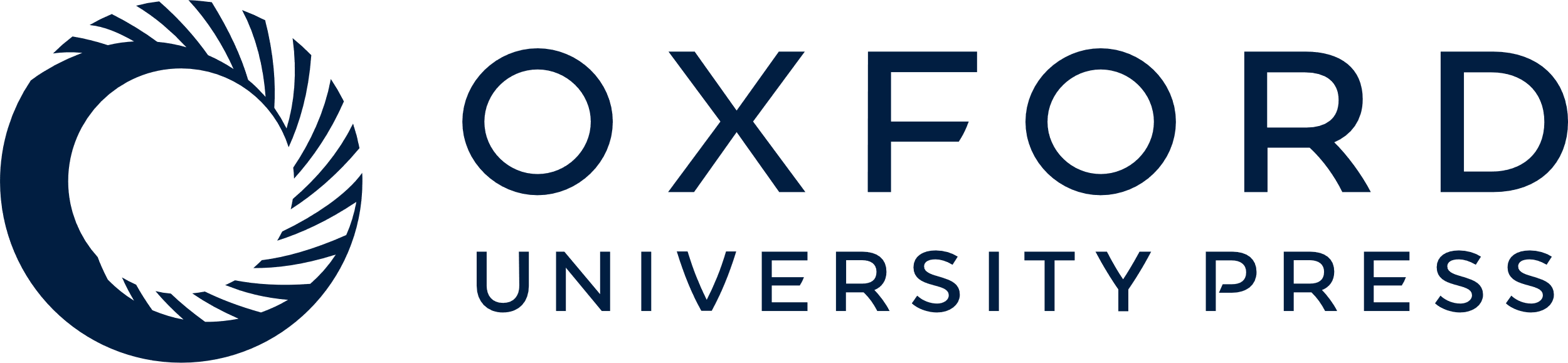 [Speaker Notes: Figure 2. Public Opinion on Select Immigration and Citizenship Issues, 1990–2012.
Sources: Cabinet Office (CAO), Japan General Social Survey (JGSS), GLOPE Waseda, International Social Survey Program (ISSP).

Unless provided in the caption above, the following copyright applies to the content of this slide: © The Author 2014. Published by Oxford University Press in conjunction with the University of Tokyo. All rights reserved.]